Выборы
Политическое участие – это
процесс влияние граждан на формирование и функционирование институтов государственной власти, на выработку и реализацию ими желаемых для граждан решений и действий.
Формы политического участия:
Членство граждан в политических партиях; 
Членство в общественных организациях и движениях; 
Участие в выборах.
Наша жизнь сегодня – результат вчерашнего выбора!
ПЕРВЫЙ ЕДИНЫЙ ДЕНЬ ГОЛОСОВАНИЯ В БЕЛАРУСИ ПРОЙДЕТ 25 ФЕВРАЛЯ 2024 ГОДА
ВВЕДЕНИЕ ЕДИНОГО ДНЯ ГОЛОСОВАНИЯ ОЗНАЧАЕТ ПРОВЕДЕНИЕ В ОДИН ДЕНЬ ВЫБОРОВ:
депутатов Палаты представителей Национального собрания Республики Беларусь;
депутатов местных Советов депутатов:
в областной и Минский городской Совет депутатов;
в районный, городской (города областного подчинения) Совет депутатов;
в городской (города районного подчинения), поселковый и сельский Совет депутатов.
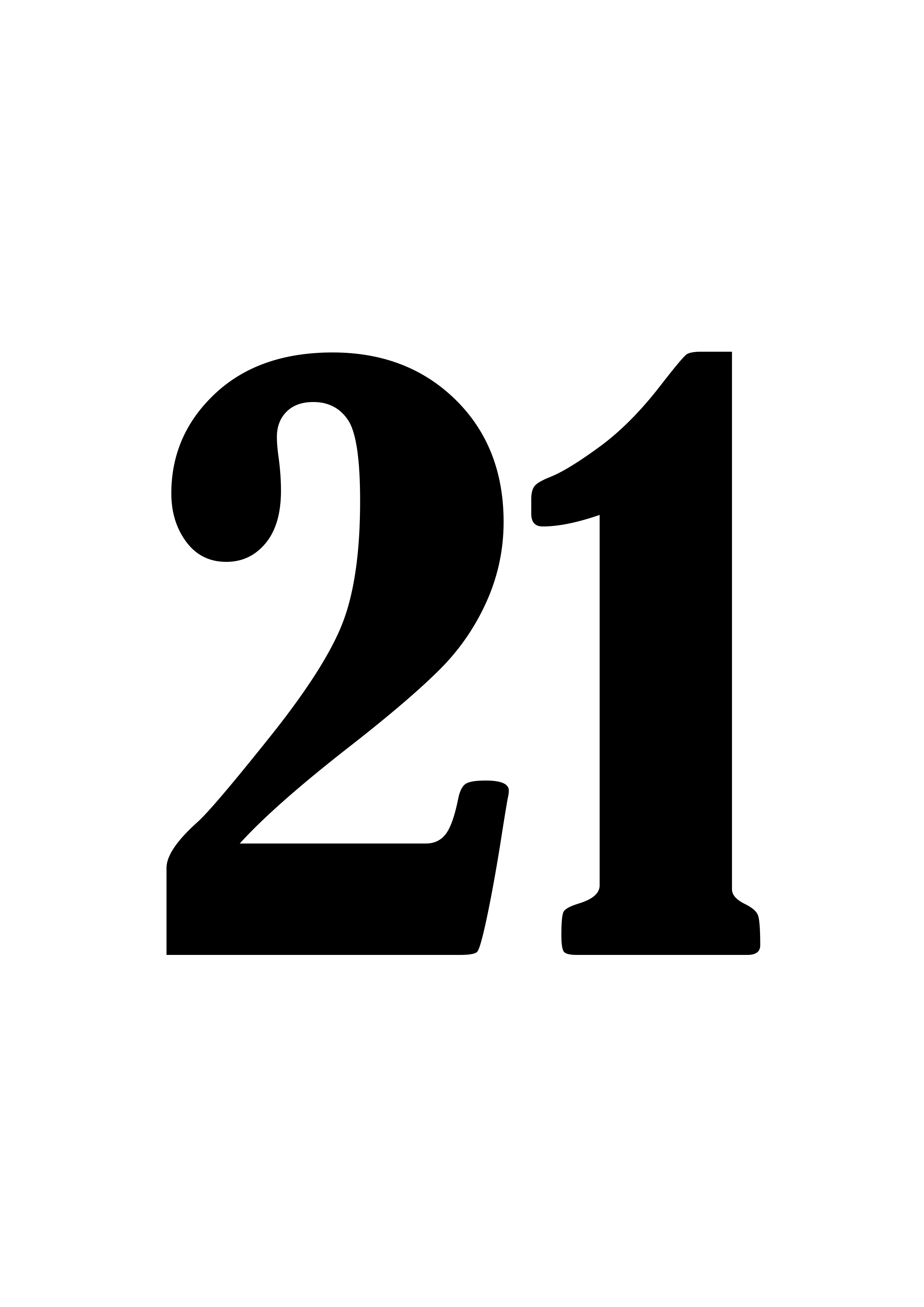 Депутатом Палаты представителей может быть избран гражданин Республики Беларусь, достигший 21 года, постоянно проживающий в Республике Беларусь.
Депутатом местного Совета депутатов может быть избран гражданин Республики Беларусь, достигший 18 лет.
ВЫДВИЖЕНИЕ КАНДИДАТОВ ОТ ПОЛИТИЧЕСКИХ ПАРТИЙ:
кандидатов в депутаты Палаты представителей от политических партий осуществляется высшими органами политических партий;
кандидатов в депутаты областных, Минского городского, районных, городских (городов областного подчинения) Советов депутатов - руководящими органами областных, Минской городской, районных, городских организационных структур.
кандидатов в депутаты городских (городов районного подчинения), поселковых и сельских Советов депутатов - руководящими органами районных, городских организационных структур.
Политическая партия вправе выдвинуть по каждому избирательному округу по выборам в Палату представителей, соответствующий местный Совет депутатов только одного кандидата в депутаты из числа членов этой политической партии.
ПОРЯДОК ВЫДВИЖЕНИЯ КАНДИДАТОВ В ДЕПУТАТЫ ПАЛАТЫ ПРЕДСТАВИТЕЛЕЙ ТРУДОВЫМИ КОЛЛЕКТИВАМИ
Выдвижение кандидатов в депутаты Палаты представителей от трудовых коллективов организаций осуществляется на собраниях (конференциях) избирателей в трудовых коллективах.
Собрания (конференции) избирателей в трудовых коллективах организаций, находящихся на территории избирательного округа, насчитывающих не менее 300 человек, созываются администрацией организации:
по собственной инициативе, 
по инициативе группы избирателей в количестве не менее 150 человек, работающих в организации.
Трудовой коллектив может выдвинуть только одного кандидата в депутаты Палаты представителей.
Порядок выдвижения кандидатов в депутаты местных Советов депутатов трудовыми коллективами
Выдвижение кандидатов в депутаты местных Советов депутатов от трудовых коллективов организаций осуществляется на собраниях (конференциях) избирателей в трудовых коллективах.
Выдвижение:
кандидатов в депутаты областного, Минского городского Совета депутатов осуществляется трудовыми коллективами, расположенными на территории соответствующего избирательного округа;
кандидатов в депутаты районного, городского, поселкового, сельского Совета депутатов - трудовыми коллективами, расположенными на территории соответствующего местного Совета депутатов.
Когда собрания избирателей в трудовых коллективах могут выдвигать кандидатов в депутаты?
При выдвижении кандидатов в депутаты областного, Минского городского Совета депутатов - в коллективах, насчитывающих не менее 150 работающих;
При выдвижении кандидатов в депутаты районного, городского (города областного подчинения) Совета депутатов - в коллективах, насчитывающих не менее 75 работающих;
При выдвижении кандидатов в депутаты городского (города районного подчинения), поселкового, сельского Совета депутатов - в коллективах, насчитывающих не менее 20 работающих.
Кандидат в депутаты местного Совета депутатов может быть выдвинут от нескольких меньших трудовых коллективов с общей численностью работающих, на их общем собрании. 
Собрание правомочно, если от каждого такого коллектива организации присутствует более половины его состава.
Собрания избирателей по выдвижению кандидатов в депутаты местных Советов депутатов могут проводиться по структурным подразделениям организаций при условии, что их численный состав при выдвижении кандидата в депутаты соответствующего местного Совета депутатов отвечает требованиям, указанным выше. 
Кандидат в депутаты местного Совета депутатов может быть выдвинут от нескольких структурных подразделений или от нескольких трудовых коллективов и структурных подразделений на их общем собрании. При выдвижении кандидата в депутаты в структурном подразделении (структурных подразделениях) выдвижение кандидата в депутаты от всего трудового коллектива не проводится.
Трудовой коллектив организации или коллективы ее структурных подразделений вправе выдвинуть только по одному кандидату в депутаты каждого территориального уровня местных Советов депутатов.
Кто может быть выдвинут кандидатом в депутаты местных Советов депутатов?
Кандидатами в депутаты местных Советов депутатов могут   быть выдвинуты:
граждане, проживающие или работающие на территории соответствующего местного Совета депутатов;
работающие в организациях, расположенных на территории другого местного Совета депутатов, но связанных с удовлетворением потребностей населения и социальным развитием территории данного местного Совета депутатов.
Кто может быть выдвинут кандидатом в депутаты местных Советов депутатов?
Лицо, предлагаемое для выдвижения кандидатом в депутаты Палаты представителей по избирательному округу группой избирателей, должны поддержать не менее 1000 избирателей, проживающих на территории данного избирательного округа, а лицо, предлагаемое для выдвижения кандидатом в депутаты местного Совета депутатов, - избиратели, проживающие на территории избирательного округа, в количестве:
в областной и Минский городской Совет депутатов - не менее 150;
в районный, городской (города областного подчинения) Совет депутатов - не менее 75;
в городской (города районного подчинения), поселковый и сельский Совет депутатов - не менее 20.
В подписных листах должны быть подписи избирателей, проживающих на территории избирательного округа.
 Право избирать имеют граждане Республики Беларусь, достигшие 18 лет.
 В выборах не участвуют граждане, признанные судом недееспособными, лица, содержащиеся по приговору суда в местах лишения свободы. 
 Каждый избиратель имеет один голос.
 Голосование на выборах является тайным.
 Проведение выборов обеспечивают комиссии.
 В список граждан, имеющих право участвовать в выборах, включаются:
обладающие избирательным правом граждане Республики Беларусь, 
достигшие ко дню или в день выборов 18 лет, 
зарегистрированные к моменту составления списка по месту жительства или по месту пребывания на территории данного участка для голосования.
Требования к гражданам для участия в выборах и что делать если вас нет в списках?
Граждане, зарегистрированные по месту пребывания, включаются в список только на участке для голосования по месту пребывания.
Гражданин, имеющий право участвовать в выборах, может быть включен в список только на одном участке для голосования.
Граждане, имеющие право участвовать в выборах, но не включенные в список по какой-либо причине, дополнительно включаются участковой комиссией в список на основании:
паспорта гражданина Республики Беларусь при наличии в нем штампа о регистрации по месту жительства на территории участка для голосования, 
граждане, зарегистрированные по месту пребывания, - на основании паспорта гражданина Республики Беларусь и документа, подтверждающего регистрацию по месту пребывания на территории участка для голосования. 
При отсутствии у гражданина регистрации на территории данного участка для голосования он включается в список на основании паспорта гражданина Республики Беларусь и документа, подтверждающего проживание на территории участка для голосования. В этом случае участковая комиссия передает сообщение о включении гражданина в список в участковую комиссию участка для голосования, на территории которого гражданин зарегистрирован по месту жительства или по месту пребывания.
Каждому гражданину обеспечивается возможность проверить, включен ли он в список и правильно ли в списке указаны сведения о нем.
В день выборов голосование проводится с 8 до 20 часов. Участковые комиссии не позднее чем за 10 дней до выборов информируют избирателей о дне выборов, времени и месте голосования, номере телефона комиссии, а также направляют избирателям информацию о кандидатах в депутаты, представленную соответственно Центральной комиссией, территориальной, окружной избирательной комиссией.
Каждый избиратель голосует лично, голосование за других лиц не допускается.
Бюллетень для голосования выдается избирателю членом участковой комиссии на основании списка граждан, имеющих право участвовать в выборах, после предъявления паспорта гражданина Республики Беларусь. При получении бюллетеня избиратель расписывается в соответствующей графе указанного списка.
Бюллетень заполняется голосующим в кабине или комнате для тайного голосования. При заполнении бюллетеня запрещается присутствие кого бы то ни было, кроме голосующего.
При голосовании избиратель ставит любой знак в пустом квадрате, расположенном справа от фамилии того кандидата, за которого он голосует. Если избиратель голосует против всех кандидатов, он ставит любой знак в пустом квадрате, расположенном справа от строки "Против всех кандидатов". 
Заполненный бюллетень избиратель опускает в ящик для голосования.
Как поступить, если избиратель не имеет возможности находится по месту своего участка в день выборов?
Избиратель, не имеющий возможности в день выборов находиться по месту своего жительства, вправе не ранее чем за пять дней до выборов заполнить в помещении участковой комиссии бюллетень и опустить его в опечатанный отдельный ящик для голосования избирателей, которые будут отсутствовать в день проведения выборов по месту их жительства. Официального подтверждения причин невозможности избирателя прийти в помещение для голосования в день выборов не требуется.
Досрочное голосование осуществляется с 12 до 19 часов без перерыва в присутствии не менее двух членов участковой комиссии.
При получении бюллетеня избиратель собственноручно расписывается в списке граждан, имеющих право участвовать в выборах, и указывает дату досрочного голосования.
Благодарим за внимание!